المبادرة الوطنية للمشروعات الخضراء الذكية
مشروع تصنيع السماد العضوي ( الكمبوست ) 
للقضاء على التلوث الناتج من المخلفات الزراعية والمنزلية العضوية

بمحافظة السويس
عن المشروع وفكرته
مقدمه عن صاحب المشروع :
الاسم / أحمد عبد العزيز عبد الحكيم طاهر
الوظيفة / رئيس مجلس إدارة جمعية نقاء للتنمية الشاملة والحلول المتكاملة
الخلفية العلمية / بكالوريوس تجارة في نظم المعلومات والحاسب الآلي
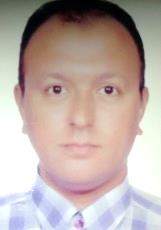 الخبرات / (أ‌)تنفيذ مبادرة بناء قدرات الشباب بمحافظة اسيوط على تصميم واعداد المبادرات المجتمعية والعمل المجتمعي الميداني بالعام 2019 ، 2020 .
(ب‌)التعاقد مع ديوان عام محافظة اسيوط لشراء المفروزات الناتجة من المخلفات الصلبة بمصنع السماد العضوي بالعام 2019.
(ت‌)التعاقد مع رئاسة حي غرب بمحافظة اسيوط لجمع وفرز المخلفات الصلبة بالعام 2020م.
(ث‌)التعاقد مع رئاسة حي شرق بمحافظة اسيوط لجمع وفرز المخلفات الصلبة بالعام 2021م.    
(ج‌)المشاركة بمعارض المشروعات الصغيرة التابعة لإدارة المشروعات بجامعة أسيوط.
(ح‌)المشاركة في الأنشطة الخدمية والتي تخدم المجتمع في النواحي البيئية بمحافظة اسيوط.   
(خ‌)قامت الجمعية بالتعاون مع جامعة اسيوط بتنفيذ مبادرة زراعة نبات المورنجا الطبي في اطار استخدام الأراضي الزراعية في انتاج نباتات طبية وتم تنفيذ الزراعة على مساحة فدان زراعي داخل جامعة اسيوط.
(د‌)حصلت الجمعية على المركز الأول في مشروع صناعة الكمبوست بمسابقة ساقية الجنوب 2017م بجامعة أسيوط بحضور عدد (5) من أهم الشخصيات في هذا الحدث الضخم والأول من نوعه بصعيد مصر وذلك بحضور كلاً من : السيد أ.د/ رئيس جامعة اسيوط والسيد اللواء / محافظ أسيوط والسيد اللواء / محافظ الوادي الجديد ، السيد أ.د / وزير التعليم العالي ، السيد المهندس / وزير الصناعة والتجارة ، السيدة / وزيرة الاستثمار. وقد كان هذا المشروع الفريد من نوعه من حيث الصياغة أو التنفيذ العملي على أرض الواقع وذلك عن طريق فريق العمل الذي كان يرأسه السيد/ رئيس مجلس إدارة الجمعية حيث كان الهدف من خوض هذه المسابقة هو انتاج السماد العضوي والذي يفيد الفلاح في رفع كفاءة محصوله ليكون الناتج النهائي وفير فهو بديل قوي عن السماد الكيماوي.
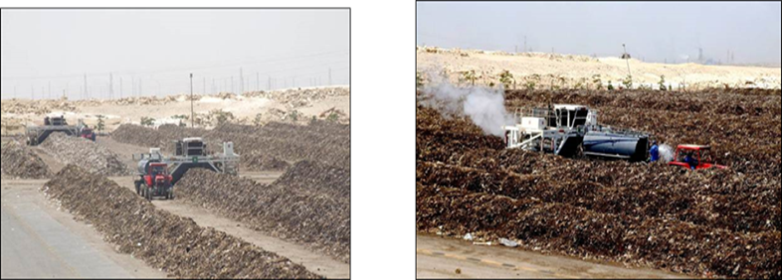 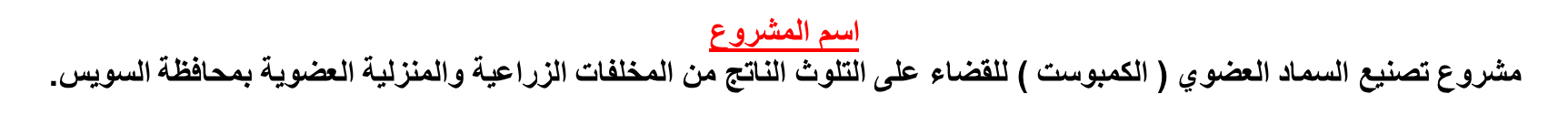 فكرة المشروع 

سوف نبنى إستراتيجية المشروع علي أساس مفهوم بيئي - اقتصادي- تقني، نتوصل بها إلي أن عملية تحويل المواد العضوية إلي سماد هو الحل الآمن والدائم لعملية إدارة وتدوير المخلفات الصلبة البلدية. وفي سبيل تحقيق المطالب الاقتصادية والبيئية علينا دراسة جميع التقنيات الحديثة في هذا المجال، حيث تم اختيار نظام المعالجة الحيوية الجبرية للمخلفات الصلبة البلدية داخل أنفاق نضج السماد (وهي المصفوفات). وتتميز هذه الطريقة بإسراع عملية نضج السماد من خلال التحكم الأمثل في عمليات التخمر والنضج له وبالتالي تقليل الروائح المنبعثة ومنع حدوث رشح للمياه.
ويمثل هذا المشروع منظومة كاملة وصحيحة للتداول والإدارة السليمة والمعالجة للمخلفات الصلبة البلدية، حيث يمكن فصل المواد المفيدة والتي تشتمل على (المعادن، البلاستيك، الزجاج، الورق، وباقي المواد القابلة للتدوير) وتجهيزها لبيعها في السوق المحلي عن المخلفات عديمة الفائدة وهي المواد العضوية. ويعد استخدام هذه الطريقة لمعالجة المواد العضوية من أنسب الطرق التي تعطي سماد عضوي عالي الجودة جاهز للاستخدام. والذي يعتبر أحد أهم عناصر الطاقة اللازمة للكائنات الدقيقة الموجودة بالتربة. مما سبق يتضح أن ناتج هذا المشروع وخدماته تمثل معايير قياسية عالية الجودة والاعتمادية والتشغيل في مجال التكنولوجيات البيئية. وتتلخص اهم أسباب اختيار هذا المشروع في التالي:
1-توطين الزراعة العضوية في مصر لتحويل النفايات العضوية والمنتجات الثانوية الزراعية ، إلى أسمدة عضوية لكون مصر تقع في نطاق المناطق شبة الجافة حيث ندرة الأمطار وقلة الغطاء النباتي  وارتفاع درجة الحرارة فضلا عن نظام الزراعة الكثيفة وبالتالي يوجد فقر شديد في مستوى المادة العضوية والمخصبات الحيوية للحفاظ على خصوبة التربة وترشيد استخدام الأسمدة المعدنية .
2-تحسين المستوى الاقتصادي لصغار المزارعين والمزارعات من خلال رفع كفاءة محصوله ليكون الناتج النهائي وفير فهو بديل قوي عن السماد الكيماوي بالإضافة الى إعادة تدوير المخلفات المنزلية والزراعية.
-القضاء على التلوث بكافة اشكاله سواءً الناتجة من المخلفات الزراعية أو المنزلية وبالأخص مخلفات المطابخ.
4-الاحتياج الفعلي لهذا المنتج وبكثرة في الأراضي المستصلحة بالظهير الصحراوي أو بالأراضي الزراعية المزروعة بالفعل لرفع كفاءة المنتج الزراعي ولتحسينه بالقضاء على الآفات والأمراض المسببة للنبات والأنسان معاً.
5-توفير العناصر الأساسية التي تحتاج إليها المحاصيل الزراعية بكافة اشكالها وأنوعها بما يتوافق مع طبيعة التربة التي يتم زراعة تلك المحاصيل بها .
6-قدرة هذا المنتج على التكيف مع تلك المحاصيل الزراعية حيث أن هذا النوع من السماد العضوي يتناسب مع طبيعة كل نوع من أنواع تلك المحاصيل بدون تمييز نوع عن الأخر.
7-تخفيف التأثيرات الكبيرة الناجمة عن استخدام الأسمدة الكيماوية لما لها من اضرار على البيئة و على صحة الأنسان نتيجة استخدامه لفترات طويلة في كل أنواع المحاصيل الزراعية.
8-ينجم عن الاستخدام الخاطئ للسماد الكيماوي اضرار صحية للإنسان بالإضافة إلى حدوث اضرار في بعض انواع المحاصيل الزراعية بسبب عدم معادلة السماد الكيماوي بالنسب الصحيحة المطلوبة لها وهذا ينجم عنه خسائر كبيرة بالمحاصيل الزراعية وعلى جودتها وكمياتها وعلى تسويقها بالشكل المطلوب.
9-الحاجة الملحة والاحتياج الفعلي لهذا النوع من السماد العضوي لأنه الآمن على صحة البشر وأيضاً على البيئة فهو يجمع ما بين الاحتياج كمكون مهم واساسي للمحاصيل الزراعية ، الأمان الصحي والبيئي بالنسبة للإنسان والبيئة.
10-القضاء على التلوث الناتج عن المخلفات الزراعية والمنزلية العضوية (مخلفات المطبخ) والتي لها تأثير كبير على المناخ لما لها من تفاعلات وروائح كريهة مضرة بالصحة العامة والبيئة المحيطة بنا.
11-الاحتباس الحراري الذي قد يؤدي إلى زيادة أعداد الآفات الحشرية ، مما يضر بإنتاج المحاصيل الأساسية مثل القمح وفول الصويا والذرة مما يدلل على أهميته في الاحتفاظ بالعناصر الرئيسية الهامة للنباتات في ظل هذه الظروف الجوية القاسية عن طريق تصنيع السماد العضوي الطبيعي والذي له القدرة على الحفاظ على المكونات الرئيسية الهامة للنباتات بما يحقق الإنتاجية المطلوبة له.
ومما سبق، يتضح ان مصر تتسم بالتقلبات الشديدة في هطول الأمطار إلا ان الاتجاه الواضح هو انخفاض هطول الأمطار خلال تلك الفترة وهذا بسبب التغيرات المناخية الشديدة طوال السنين الماضية.
وعليه فإن من اهم اسباب اختيار السماد العضوي الطبيعي هو انه متوافق مع طبيعة التربة بالإضافة إلى أنه آمن مع المحاصيل الزراعية بكافة أنوعها وآمن على صحة الأنسان والبيئة وهذا يعد من أهم العناصر التي تحقق استراتيجية مصر لتغير المناخ.
الفئات المستفيدة من المشروع:
الفلاحين والمزارعين والجمعيات الزراعية بالمحافظة ، شركات القطاع العام أو قطاع الأعمال أو الخاص المهتمين بهذا النوع من المنتج (السماد العضوي).
الميزة التنافسية للمشروع : من خلال الدراسة الثاقبة قد استنتجنا التالي :
1-لا توجد منافسة حقيقية مجاورة للمشروع في نفس المنطقة .
2-كما لا يوجد منافسين حقيقيين في مجال التداول والإدارة السليمة للمخلفات الصلبة البلدية ، مما حدا بالمحليات استحضار شركات عالمية للقيام والعمل بهذا المجال ، وللأسف تلجأ الشركات العالمية لنظام دفن المخلفات وعدم معالجتها لضمان المكسب السريع .
3-من المنتظر فور تنفيذ المشروع أن تكون تجربة رائدة يمكن تكرارها على مستوى جميع المحافظات .
4-السماد العضوي الناتج من المصانع المحلية أو التكنولوجيات الأخرى المستخدمة في الوقت الحالي ذو جودة منخفضة أو متوسطة ، وبالتالي لا يوجد منافسة حقيقية مع المشروع .
5-اتبعت الجمعية سياسة الترويج وجذب العميل وليس سياسة احتكارية في ضوء عمليات التسعير والتوزيع وأسلوب البيع .
لذا / تم الأخذ في الاعتبار استمرارية دراسة السوق وتجميع البيانات ومعالجتها للتعرف على أساليب المنافسين لإمكان ملاحقة هذه الأساليب عن طريق تطوير وتحديث أساليب الجمعية التسويقية لضمان التواجد الدائم في السوق للحصول على اكبر نصيب من الفجوة التسويقية وأكبر نصيب من حجم الطلب ، حيث تم دراسة السوق من خلال :
البيانات الأولية PRIMARY DATA ، إجراء الملاحظة OBSERVATION ، الاستقصاء الميداني QUESTIONAIRE ، التنبؤ بالطلب DEMAND FORCAST
أثر المشروع وتطبيقاته: الأثار المتوقعة من المشروع (الاقتصادية – البيئية – الاجتماعية) :
أولاً : الأثار الاقتصادية: أن العائد الاقتصادي المتوقع من انتاج السماد العضوي كبير بالمقارنة بالمشاريع الاستثمارية الأخرى وذلك لأن الطلب على المنتج كبير مقارنة بالمنتجات الأخرى حيث يدخل استهلاكه في جميع المحاصيل الزراعية. حيث يهدف هذا المشروع إلي إقامة منظومة للتداول والإدارة السليمة والآمنة للمخلفات الصلبة البلدية بطاقة متوسطة 200 طن/ يوم. ويتضمن المشروع التالي : 1-جمع ونقل المخلفات الصلبة البلدية من جميع مناطق محافظة السويس بكافة ضواحيها بطاقة متوسطة 200 طن/ يوم.
2-معالجة المخلفات الصلبة البلدية بطاقة متوسطة حتى 200 طن/ يوم.
3-معالجة المواد العضوية وتحويلها إلي سماد عضوي عن طريق تطوير عملية الكمر الطبيعي للمخلفات العضوية مع التقليب المستمر وضبط نسبة الرطوبة ودرجة الحرارة للوصول إلى عملية التخمر والنضج المثلى، أو عن طريق الكمر في أنفاق نضج السماد، حيث يتم الإسراع بعمليات التخمر والإنضاج من خلال التحكم في دفع الهواء تحت ظروف مناسبة من معدل السريان ونسبة الرطوبة ودرجة الحرارة، تعتبر هذه الطريقة من الطرق الرائدة لتوفير السماد العضوي لسد الاحتياج علي النطاق القومي مع التخلص من القمامة بطريقة اقتصادية.
4-تم اختيار التكنولوجيا الأوروبية وهي طريقة اقتصادية سريعة لمعالجة المخلفات العضوية عن طريق المعالجة داخل أنفاق نضج السماد وهي صديقة للبيئة بنسبة 100% نظرا لاستخدام فلاتر للأنفاق وكذلك التحكم الأوتوماتيكي المستمر في عملية إنضاج السماد مما يمنع خروج أية انبعاثات أو روائح.
ثانياً : الأثار البيئية: أن النتائج البيئية المترتبة على هذا المشروع تتلخص في التالي:
1-تحسين البيئة والقضاء على التلوث بكافة أشكاله وبالتالي تحسين المناخ المحيط بنا.
2-حماية البيئة والمحافظة علي مستوي الجذب السياحي والمحافظة علي الوجه الحضاري له لمنع تولد الذباب من دفن القمامة خارج القرى السياحية وعدم تلوث المياه الجوفية وعدم أنتشار الأمراض للمجتمع والشباب وعدم أنتشار الأمراض وكل ذلك بسبب عدم تدوير المخلفات الصلبة.
3-العمل علي الارتقاء بالصحة العامة ونظافة البيئة عن طريق التخلص اليومي الآمن من المخلفات الناتجة عن الأنشطة اليومية للسكان ومنع إلقاء المخلفات أو دفنها في الصحراء والتي تلوث المياه الجوفية بالساحل الشمالي.
4-القضاء على انبعاثات الدخان نتيجة الاحتباس الحراري للمخلفات المنزلية والزراعية خلال الشهر والنصف الأول من دورة التشغيل الذي سوف يقل تدريجياً بعد ذلك عند اكتمال دورة التشغيل ولكن يمكن تخفيف أثر تلك الانبعاثات عن طريق رش المياه من وقت لأخر حتى اكتمال دورة التشغيل.
5-لا يوجد أي تلوث للهواء نظرا لأن القمامة لا يتم حرقها ولا يسمح لها بالاشتعال الذاتي نظرا للتخلص المستمر والمباشر لها مما يمنع من تلوث الهواء بالمنطقة.
6-التكنولوجيا الأوروبية المستخدمة لتخزين السماد العضوي في بالات مغلفة صديقة للبيئة بنسبة 100% حيث تحتفظ المواد الموجودة داخل البالات بخصائصها ثابتة دون تغير كما أن استخدام الأفرخ البلاستيكية اللاصقة المطاطية في عملية تحزيم البالات لا يسمح بتسرب الماء داخل البالات أو بخروجه منها وبالتالي لا ينتج عنها أي تلوث لأرضية النقل أو التخزين. 
7-لا توجد أي غازات منبعثة من كومة تخزين البالات نظرا لعدم وجود أي تحلل للمواد العضوية داخل البالة وبالتالي لا يحدث أي تلوث للهواء .
ثالثاً : الأثار الاجتماعية: يشير البعد الاجتماعي هنا إلى التالي :
1-تحسين البيئة المحيطة بنا وبالتالي إلى تحسين المناخ المحيط بنا وهذا يؤدي إلى بشر أصحاء خاليين من الأمراض التي قد يؤدي عدم استخدام هذه النوعية من الأسمدة إلى تفشي الأمراض المزمنة. وكذلك انحسار المحاصيل الزراعية بأنواعها التي تؤدي فجوة في الأمن الغذائي لبعض المحاصيل الهامة.
2-توفير فرص عمل للشباب عن طريق ما يلي : أ- جمع ونقل وفرز المخلفات الصلبة البلدية .
ب- إعادة استخدام المواد القابلة للتدوير الناتجة عن المخلفات وهي المعادن والأقمشة والورق والبلاستيك والعظم والزجاج، مع العلم بأن إعادة تصنيع المخلفات يعود بالنفع الاقتصادي حيث يعمل علي توفير الموارد الطبيعية وكذلك يوفر كثير من التكلفة اللازمة لتجهيز المواد الخام اللازمة للصناعات المختلفة.
ما تم تنفيذه والخطط المستقبلية للمشروع :تم تقديم طلبات لمحافظة السويس بخصوص المشروع وتم تشكيل لجنة لتخصيص قطعة أرض مساحتها (خمسة فدان) وصياغة بنود للتعاقد مع الجمعية وفي انتظار مناقشته تلك البنود مع اللجنة والموافقة على بدأ المشروع.
أما عن الخطط المستقبلية للمشروع:فإن آليات نجاح خطط المشروع تكمن في الأسس القوية التي تقوم عليها الجمعية في إدارة المشروع وكذلك عملية التسويق حيث سيصل المنتج عن طريق التسويق للجمعيات الزراعية التابعة لمديرية الزراعة وللشركات المهتمة بالمجال الزراعي وكذلك لجميع المزارعين العاملين في المجال الزراعي . كما ستقوم الجمعية بشكل دائم في الحصول على مخلفات العائلة الباذنجية عن طريق الجمع من المخلفات المنزلية ومخلفات المطاعم التجارية وكذلك عن طريق الحصول على المخلفات الزراعية بكافة اشكالها وانواعها عن طريق الجمع من كافة الاراضي الزراعية والتي ينتج منها تلك المخلفات بشكل دوري والتي تدخل على أرض مصنع السماد العضوي بشكل يومي حتى تضمن الجمعية الاستمرارية في الإنتاج على مدار العام وكذلك لضمان عمل الكمبوست في أكثر من محافظة حفاظًا علي البيئة ،لأن الكمبوست يعتبر مخزون رئيسي ومستمر للعناصر السمادية الضرورية لنمو النباتات مثل النيتروجين - الفسفور - البوتاسيوم، يحافظ علي درجة حرارة التربة ورطوبتها وتهويتها مما يؤدي الي سهولة انتشار الجذور ونمو النباتات . يمد ميكروبات التربة بالغذاء والطاقة التي تمكنها من تحليل المادة العضوية والغذائية عمل توسعات للمشروع ليشمل العديد من المحافظات لخفض الاحتباس الحراري الذي قد يؤدي الي زيادة الآفات الحشرية مما يضر بإنتاج المحاصيل الاساسية مثل القمح وفول الصويا ،و لذلك فأن استدامة عمل الكمبوست علي مستوي الجمهورية سيكون له تأثير علي القضاء علي التلوث الناتج من المخلفات الزراعية و المنزلية العضوية ، والتي لها تأثير كبير علي المناخ. أن النتائج البيئية المترتبة على هذا المشروع هو تحسين البيئة والقضاء على التلوث بكافة أشكاله وبالتالي تحسين المناخ المحيط بنا.